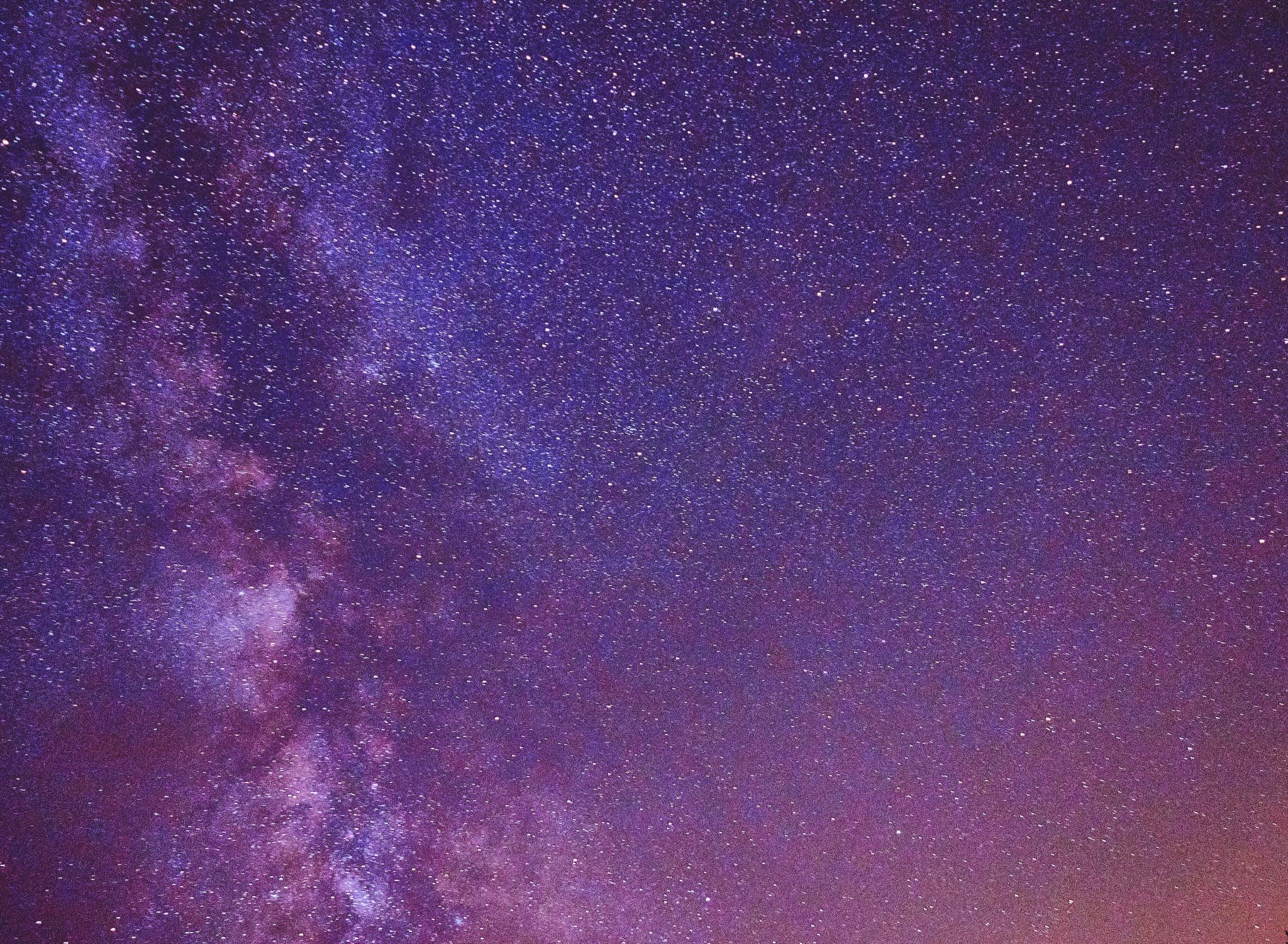 KAKO SU APLIKACIJE OLAKŠALE RAD GLOBE GRUPE
CARNET USERS CONFERENCE 2019.
Šibenik, 6. 11.2019.
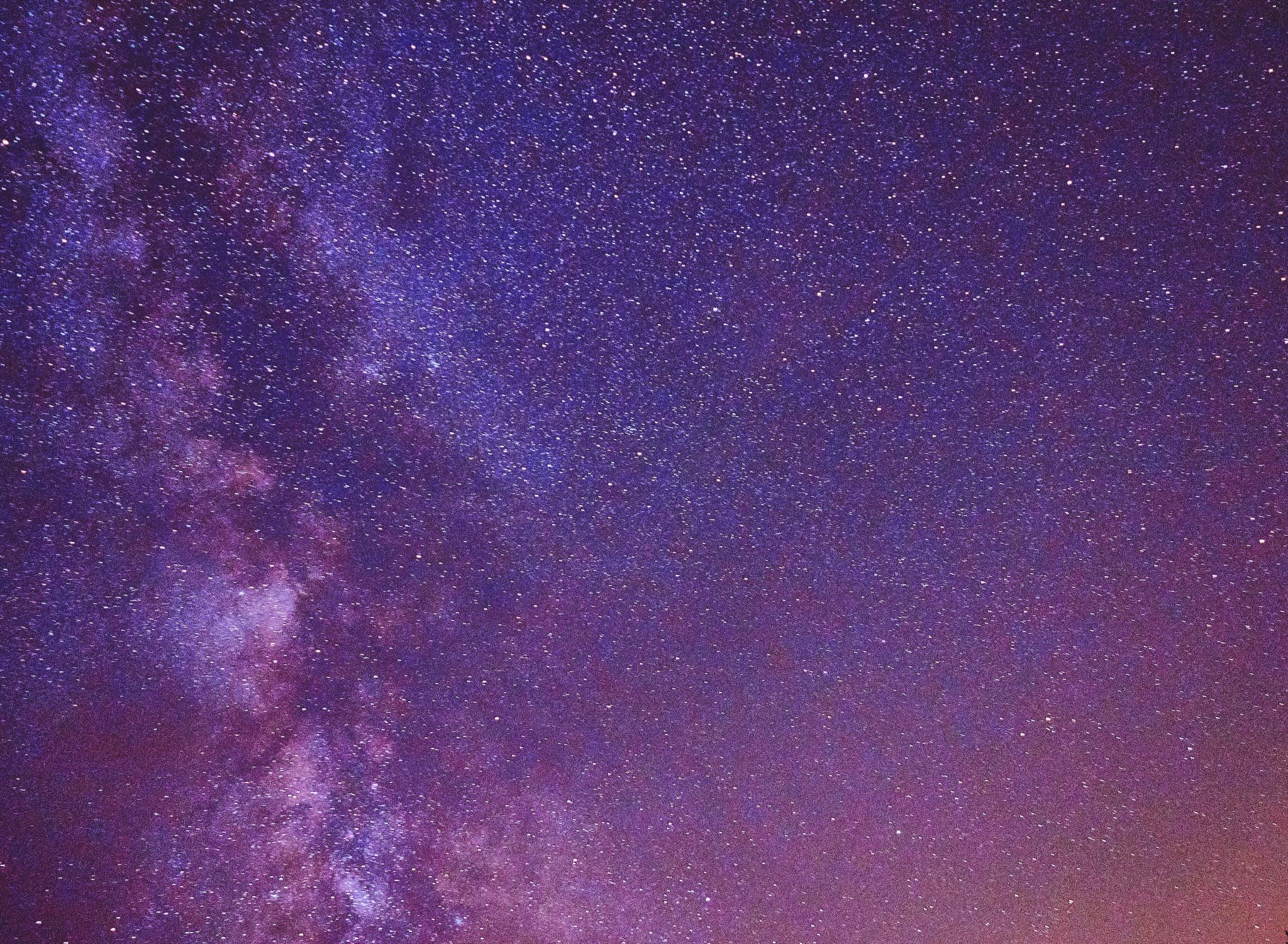 KAKO SU APLIKACIJE OLAKŠALE RAD GLOBE GRUPE
Ivica Štrbac, prof. geografije i povijesti 
mr. sc. Tamara Banović, prof. biologije i kemije
Osnovna škola Josip Pupačić, Omiš
Cilj:
Upoznati načela rada GLOBE programa
Upoznati aplikacije koje se koriste u radu GLOBE programa 
Koristiti GLOBE Observer
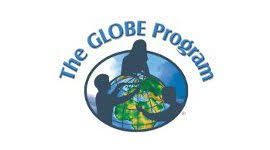 Što znamo o GLOBE programu?
www. menti.com                            


GLOBE – Global Learning and Observations of Benefit the Environment (Cjelovito učenje i opažanje za dobrobit okoliša)
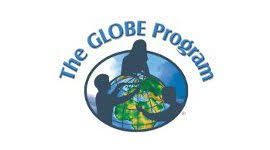 GLOBE program u OŠ Josip Pupačić
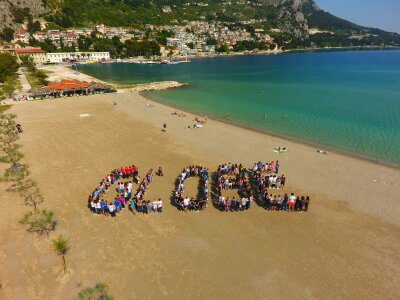 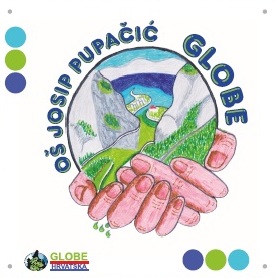 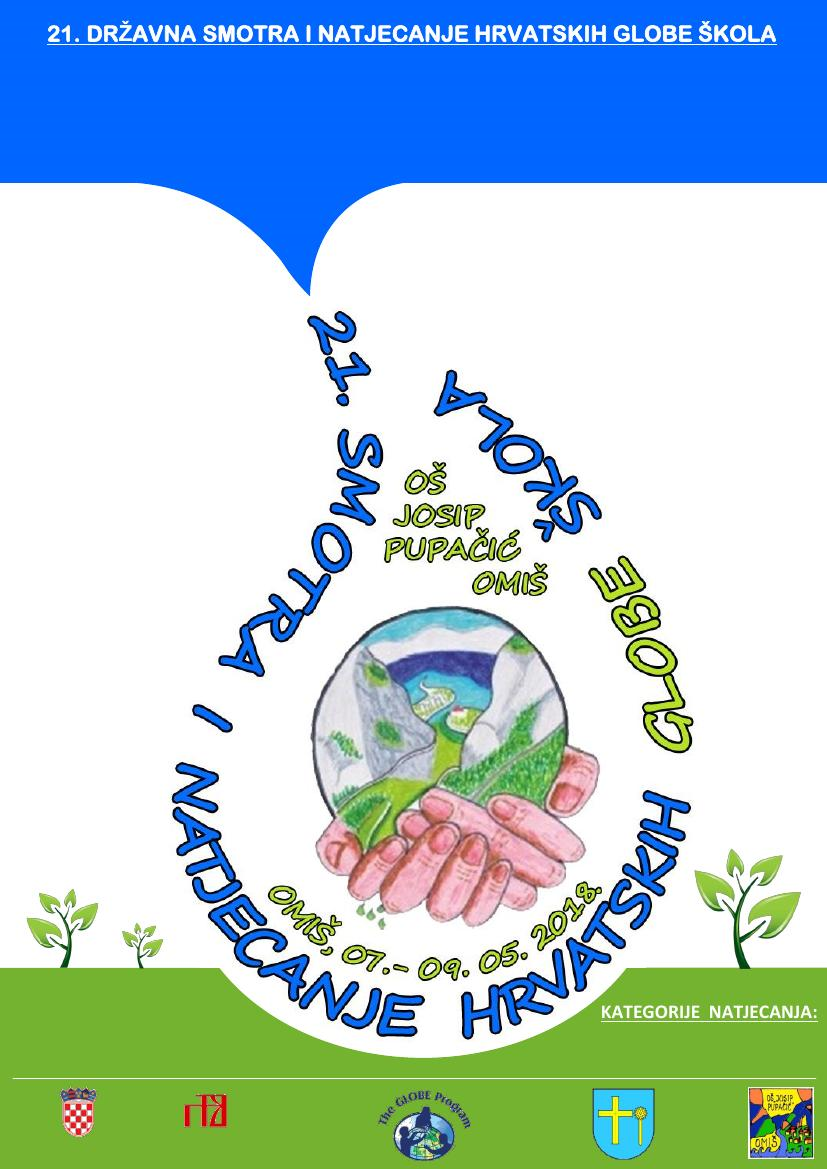 GLOBE program u OŠ Josip PupačićAtmosferska mjerenja
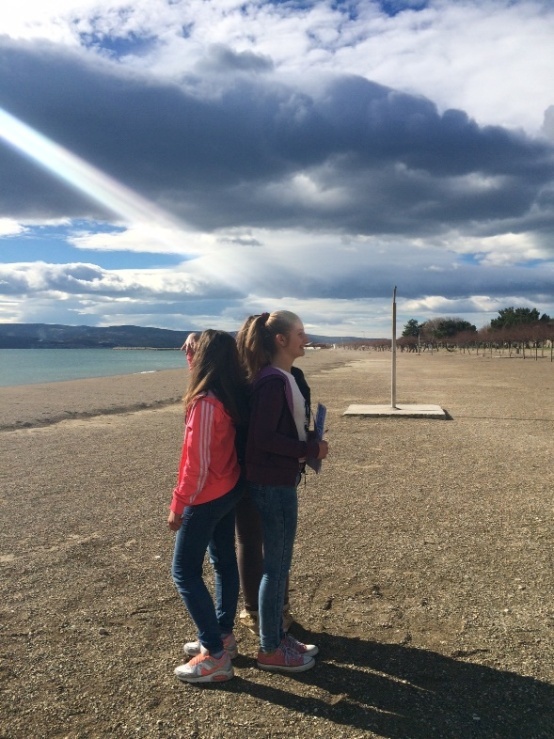 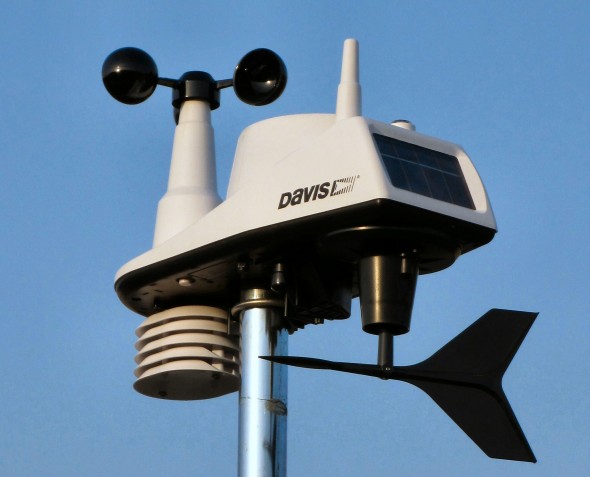 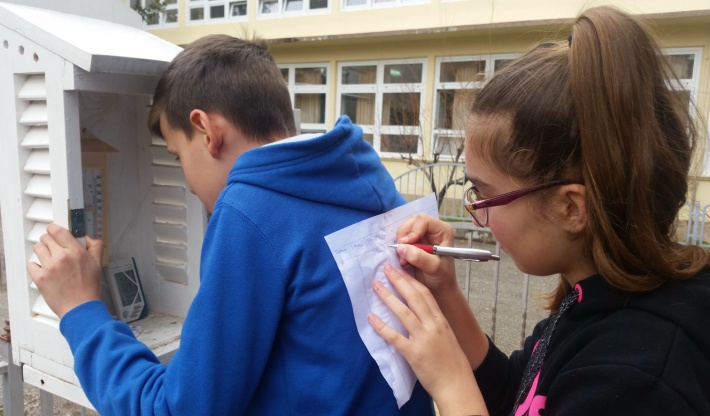 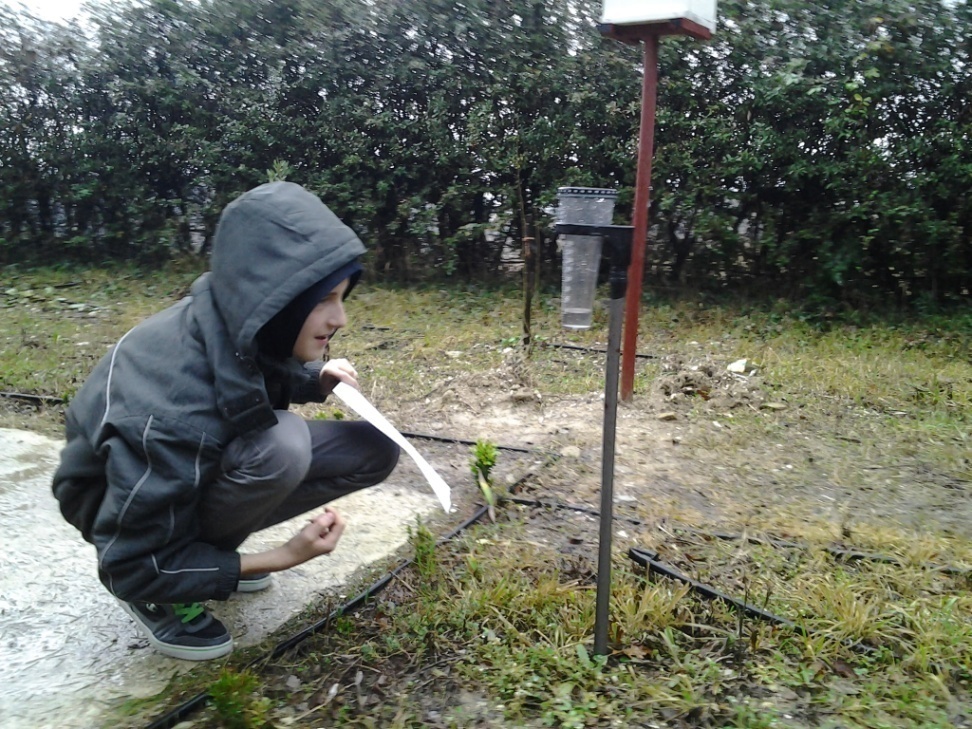 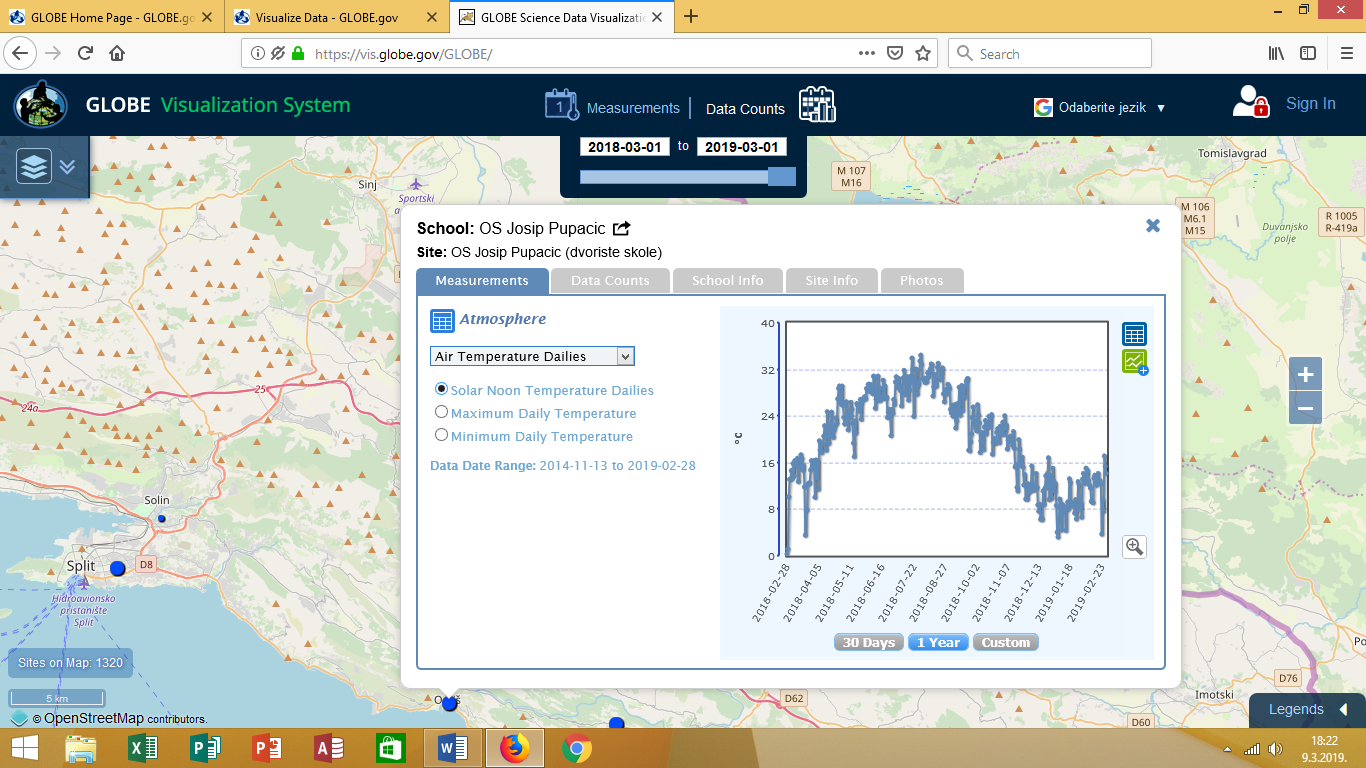 GLOBE program u OŠ Josip PupačićHidrološka mjerenja
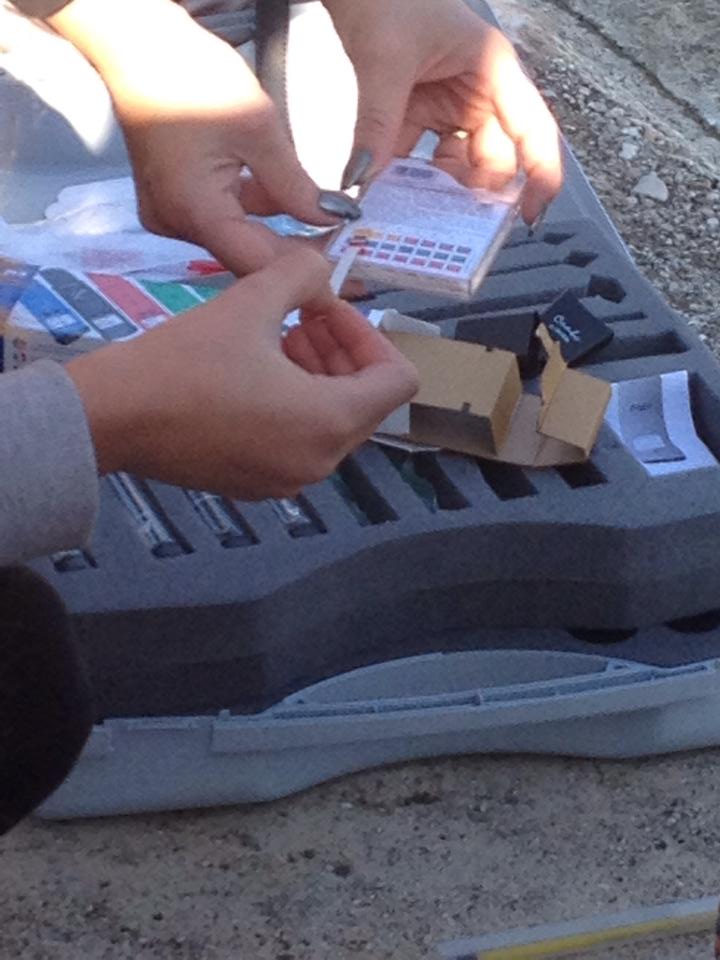 GLOBE program u OŠ Josip PupačićPedologija
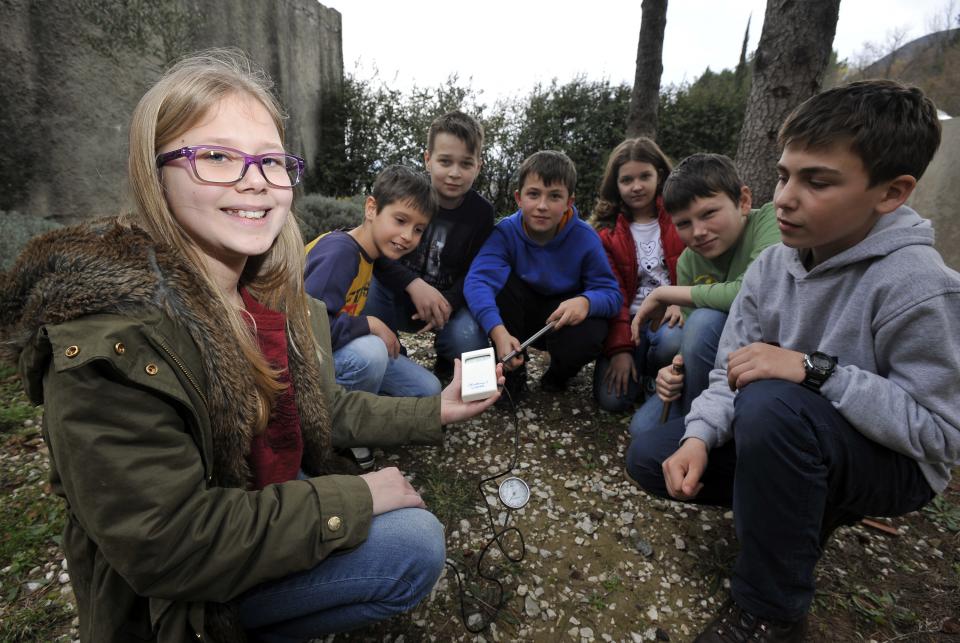 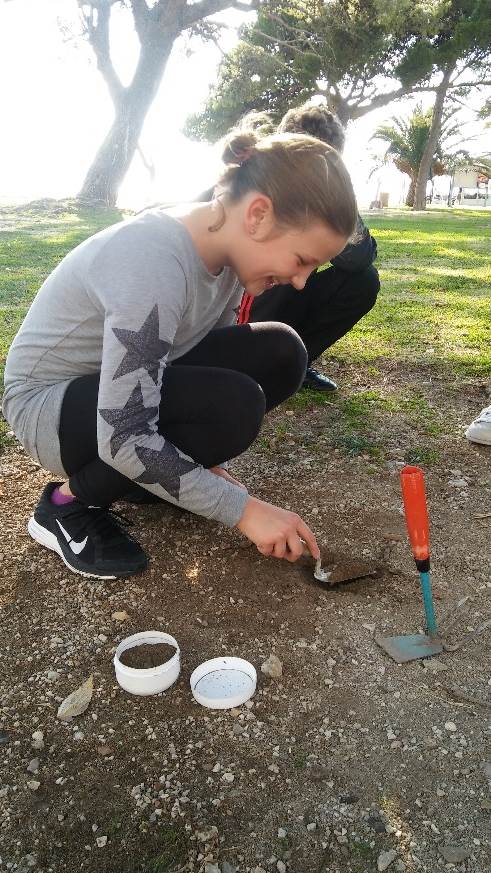 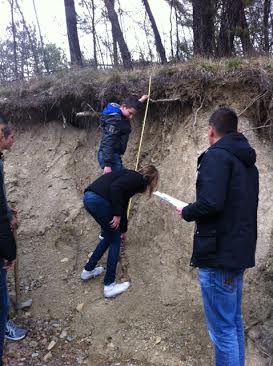 GLOBE program u OŠ Josip PupačićBiosfera
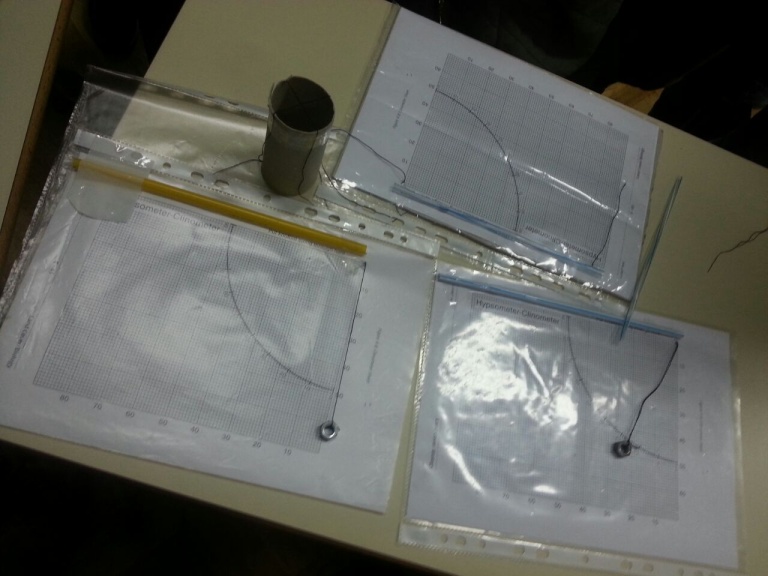 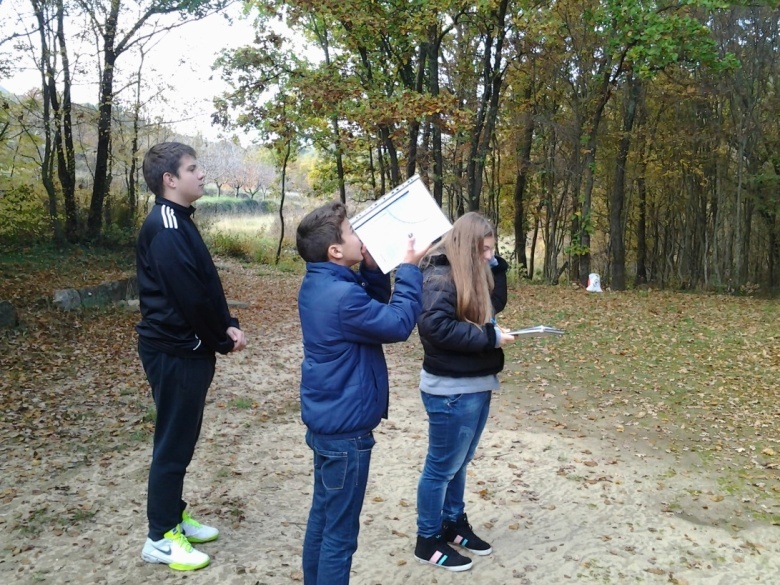 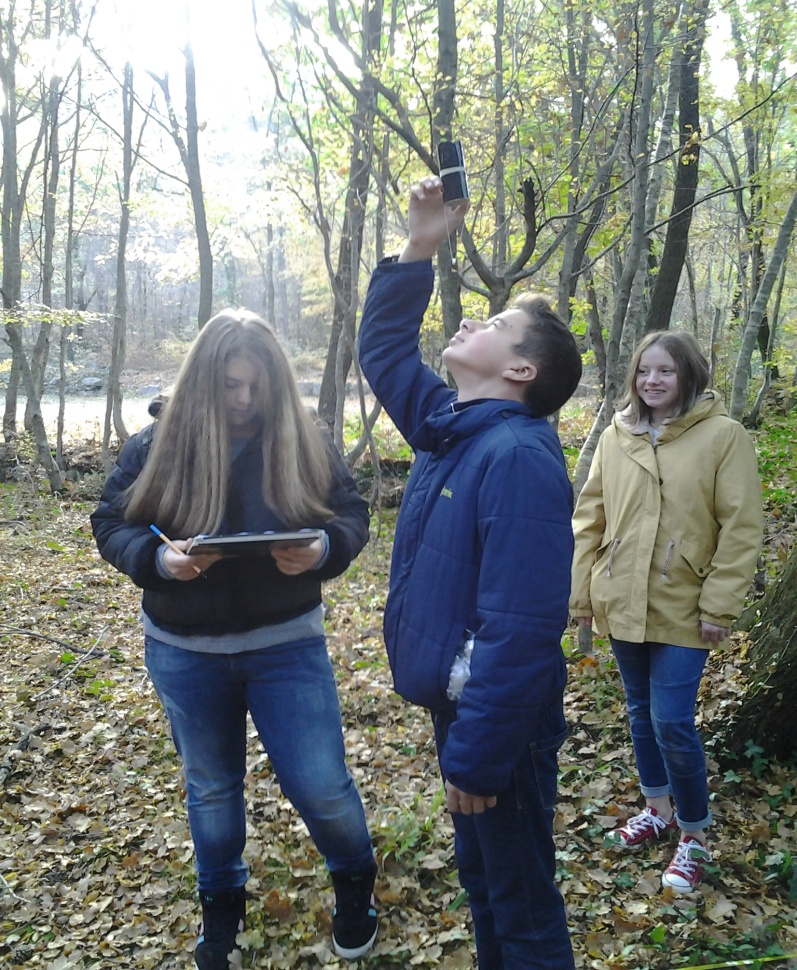 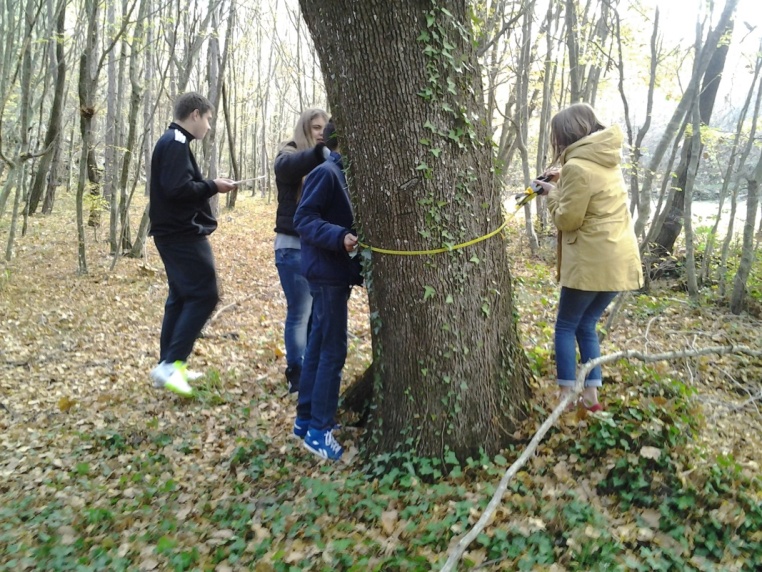 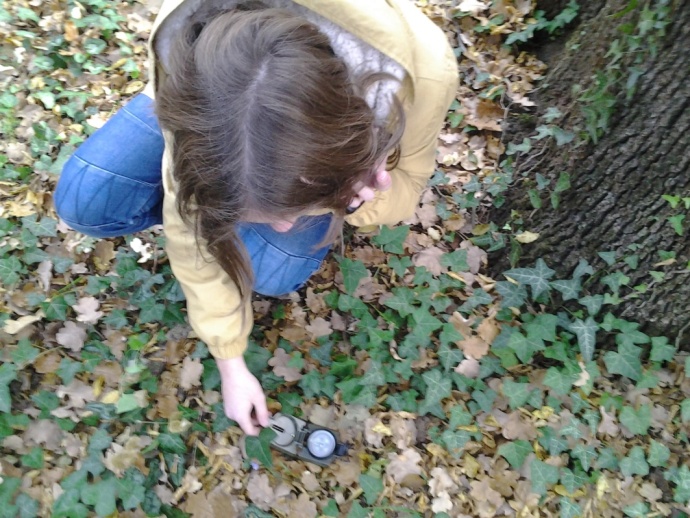 GLOBE program u OŠ Josip PupačićFenološka motrenja
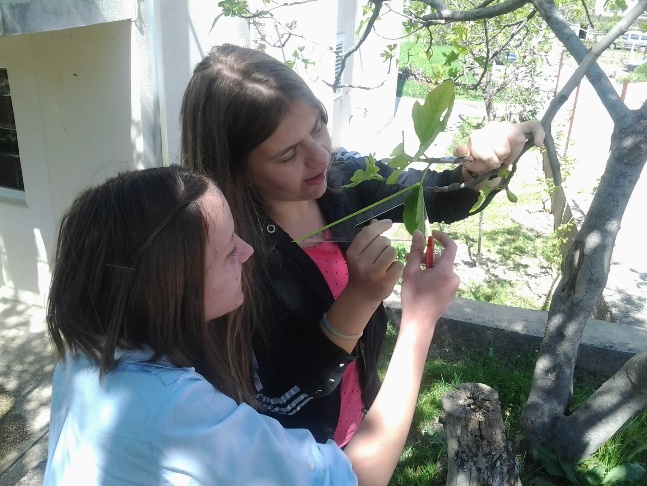 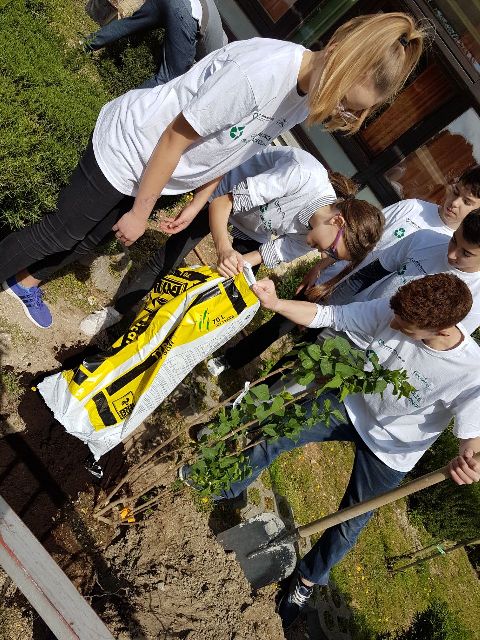 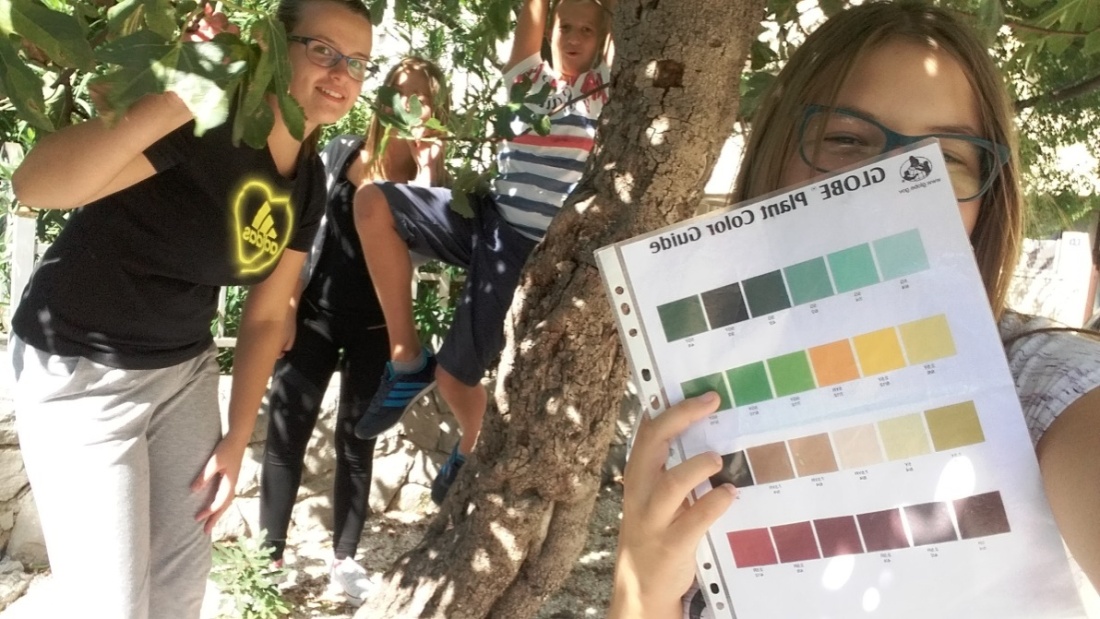 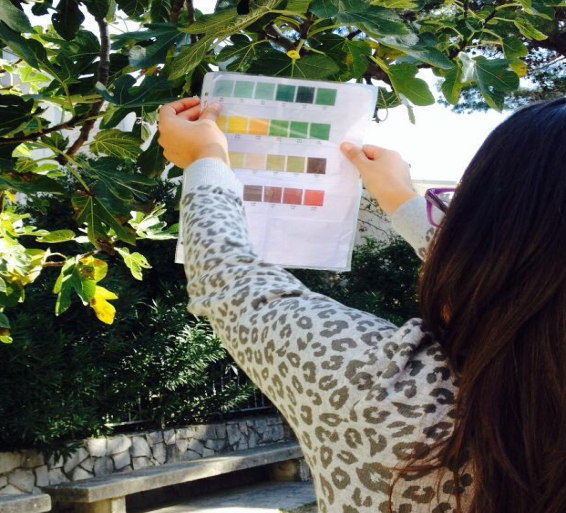 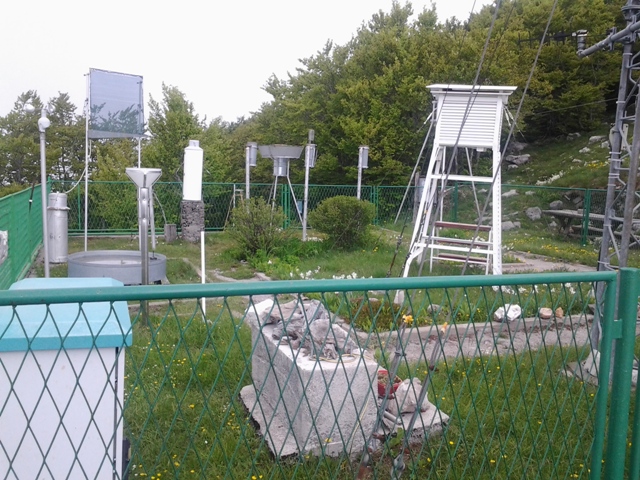 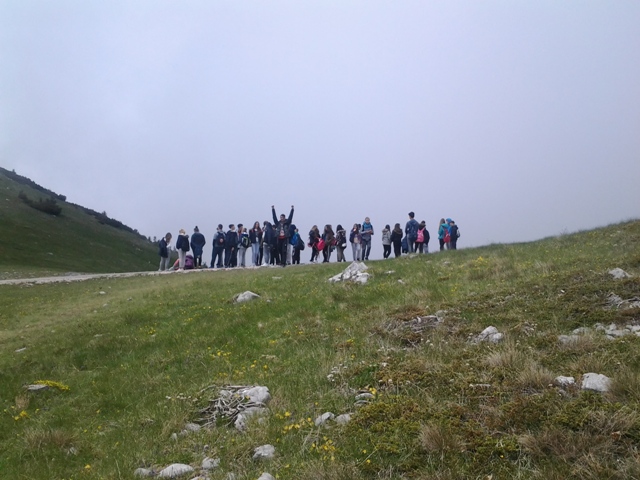 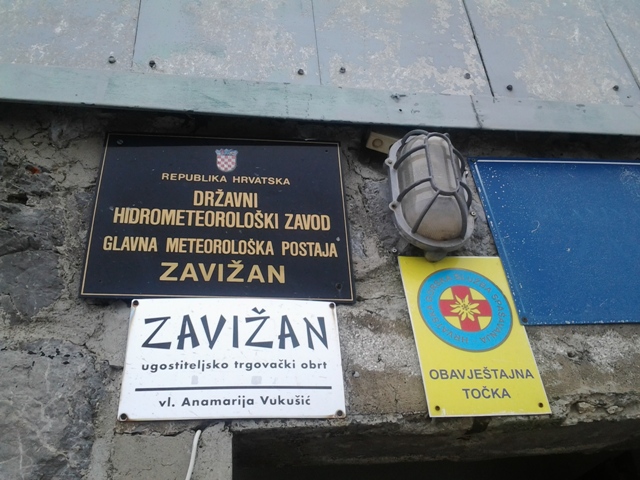 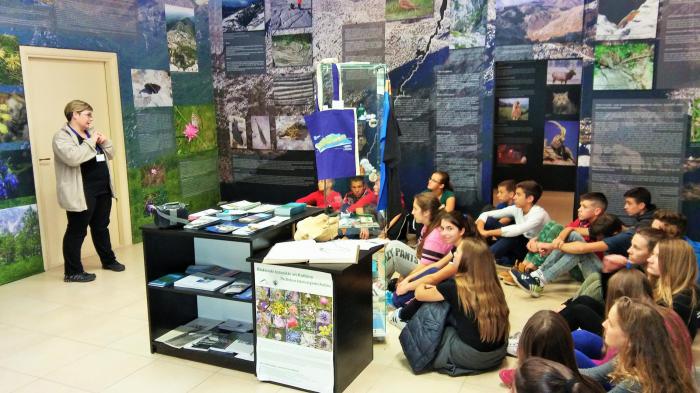 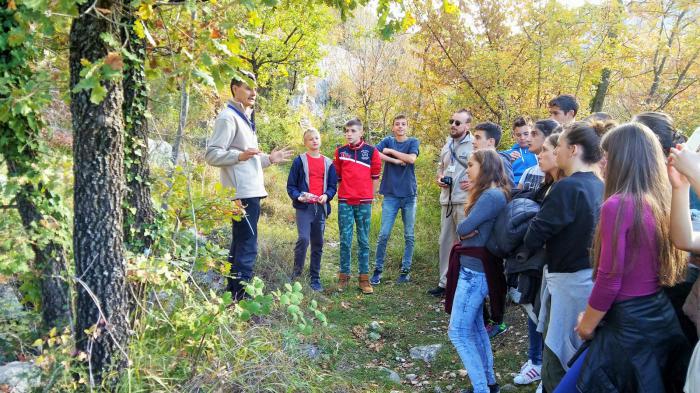 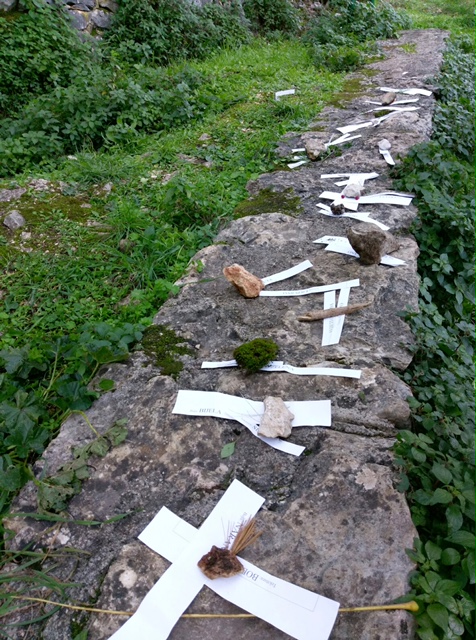 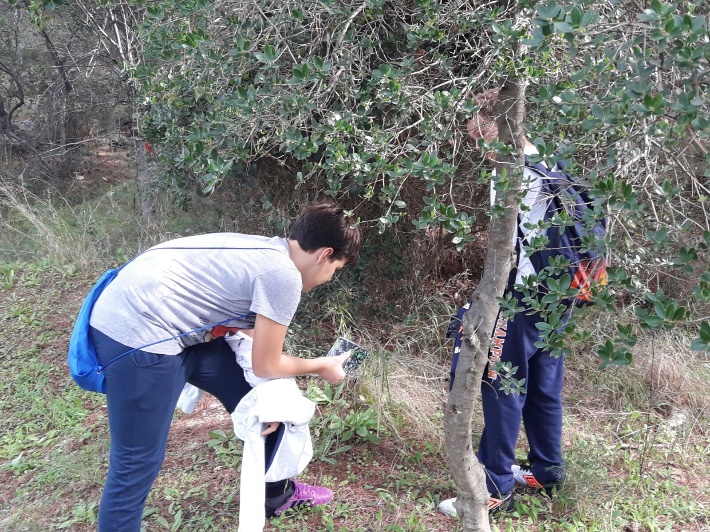 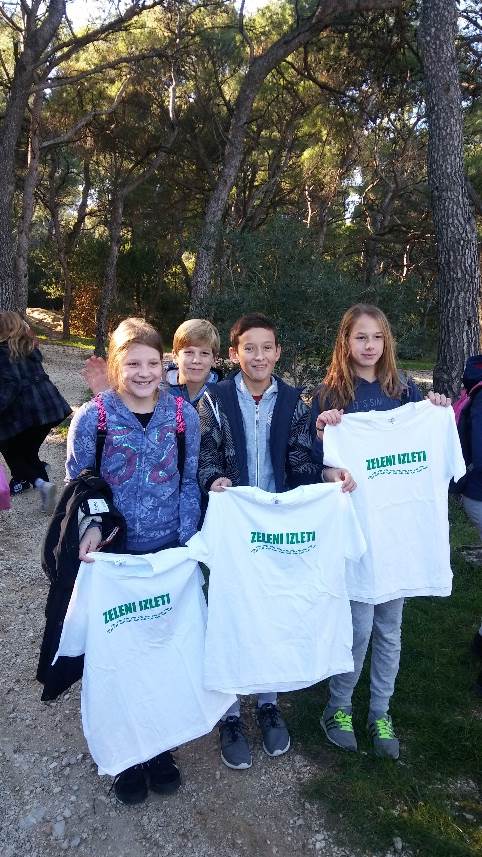 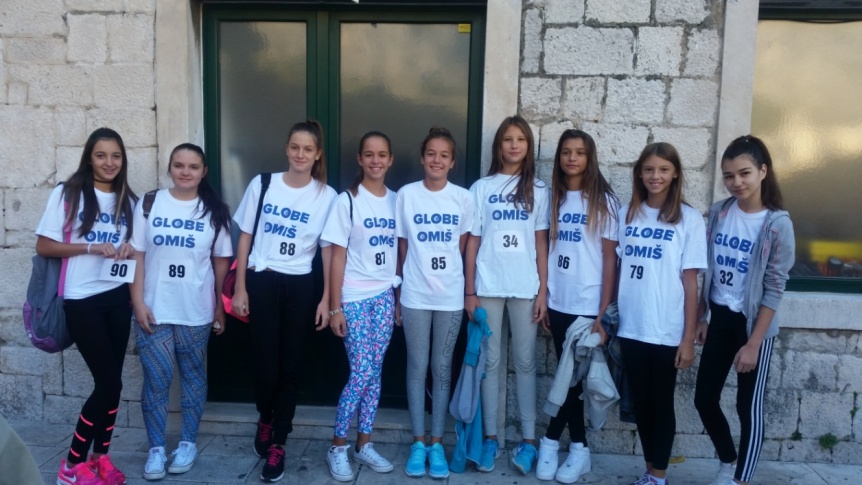 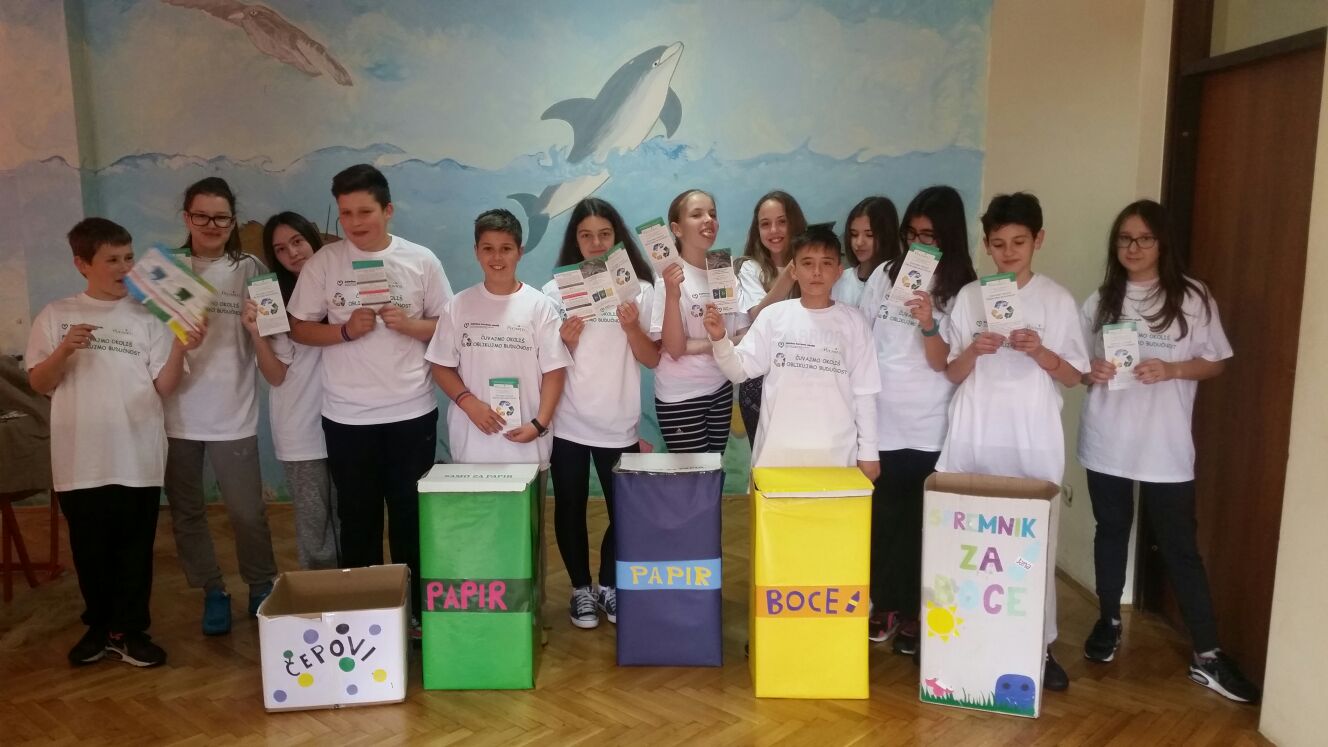 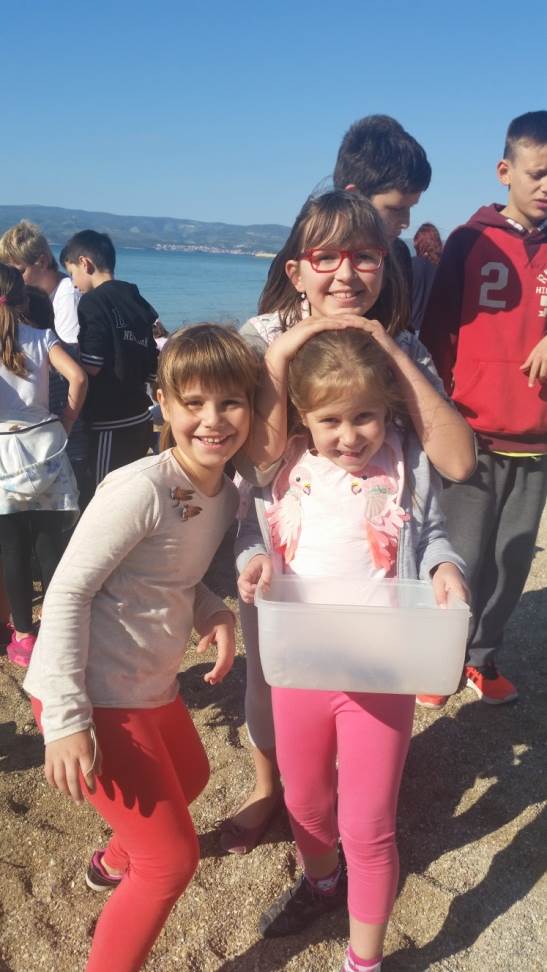 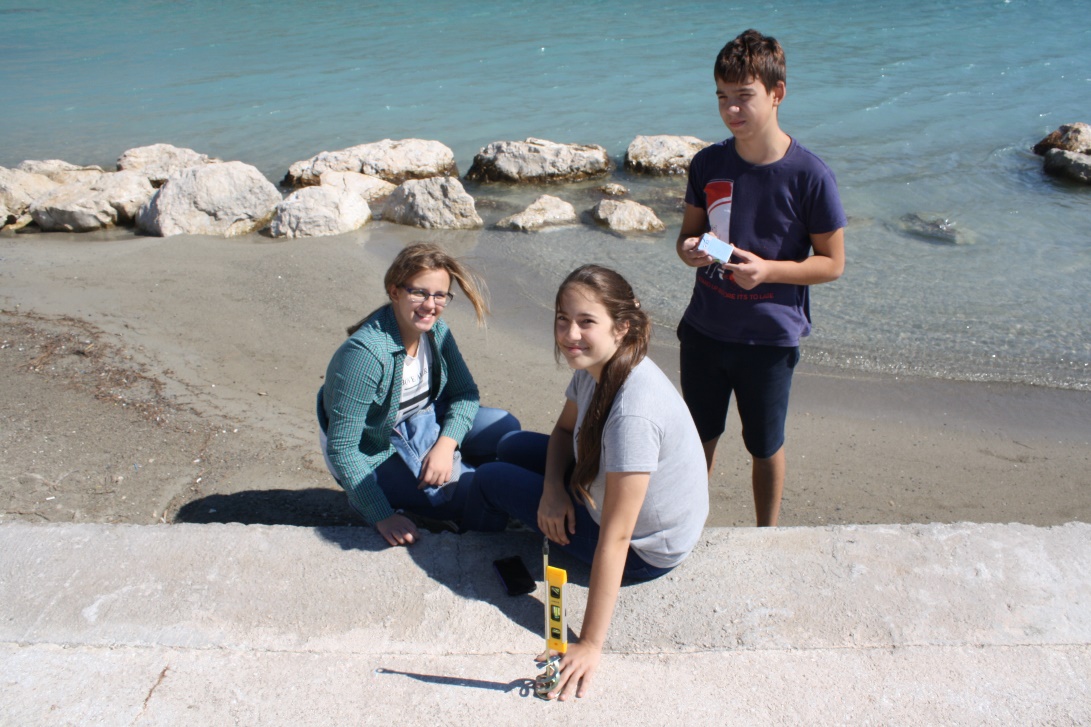 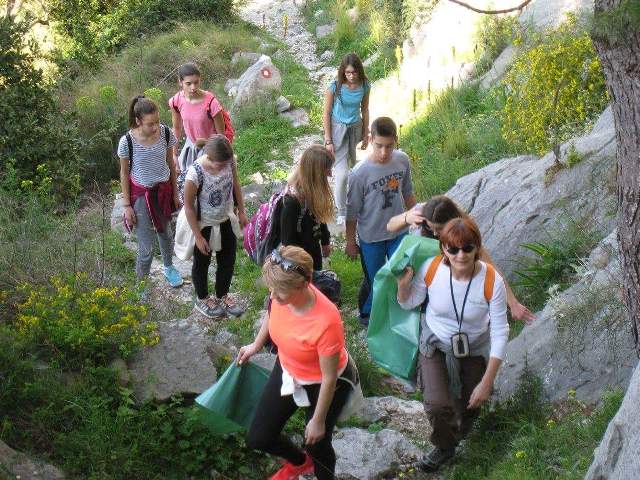 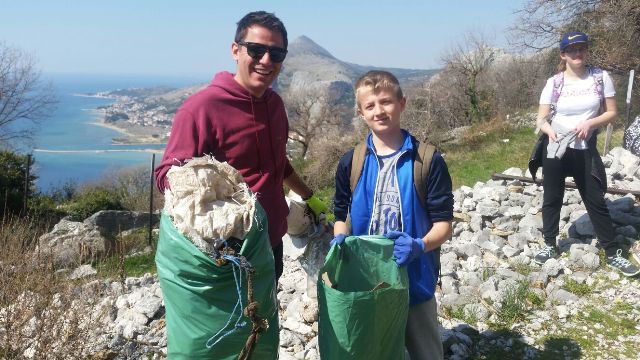 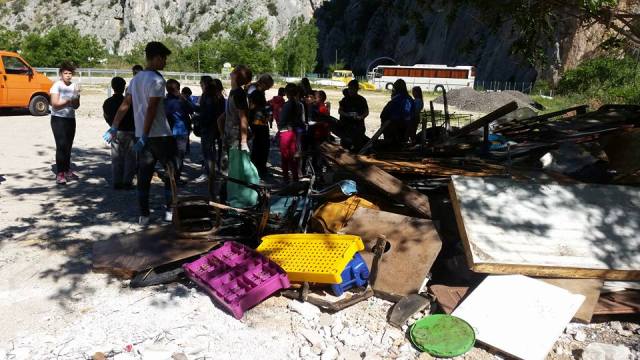 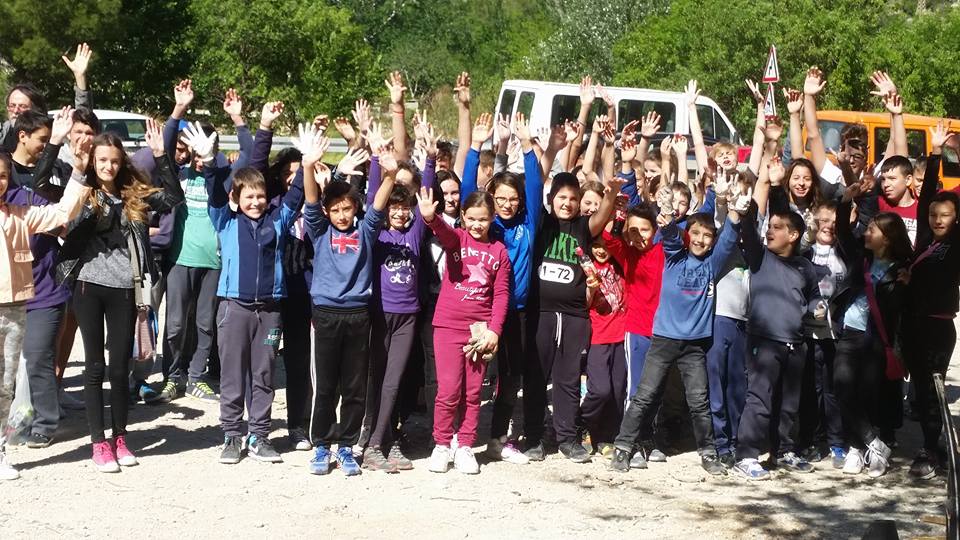 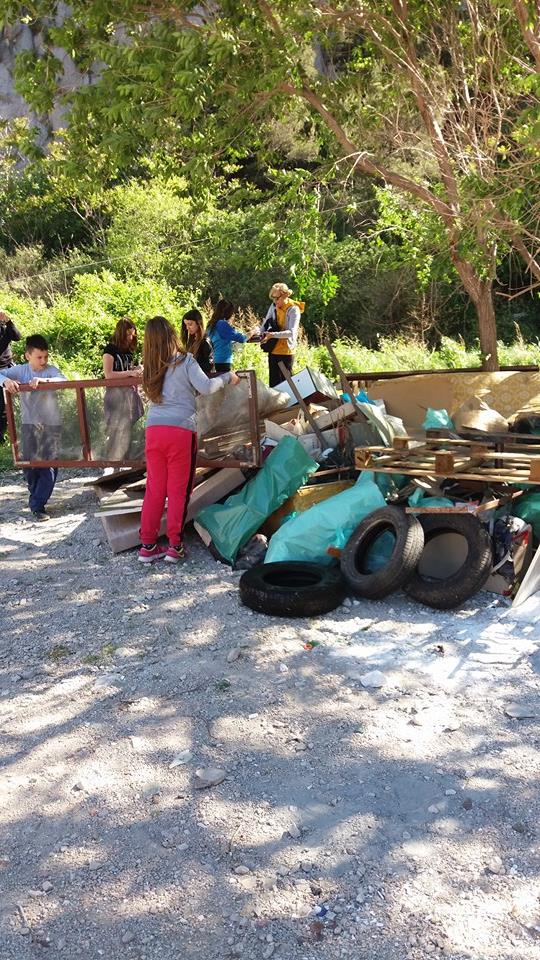 Projekti na GLOBE državnim smotrama
Dvi zime na dvi postaje
Sanitarna ispravnost morske vode u omiškoj gradskoj luci
Fenološka motrenja smokve u Virju i u Omišu
Utjecaj meteoroloških uvjeta na količinu i sastav meda
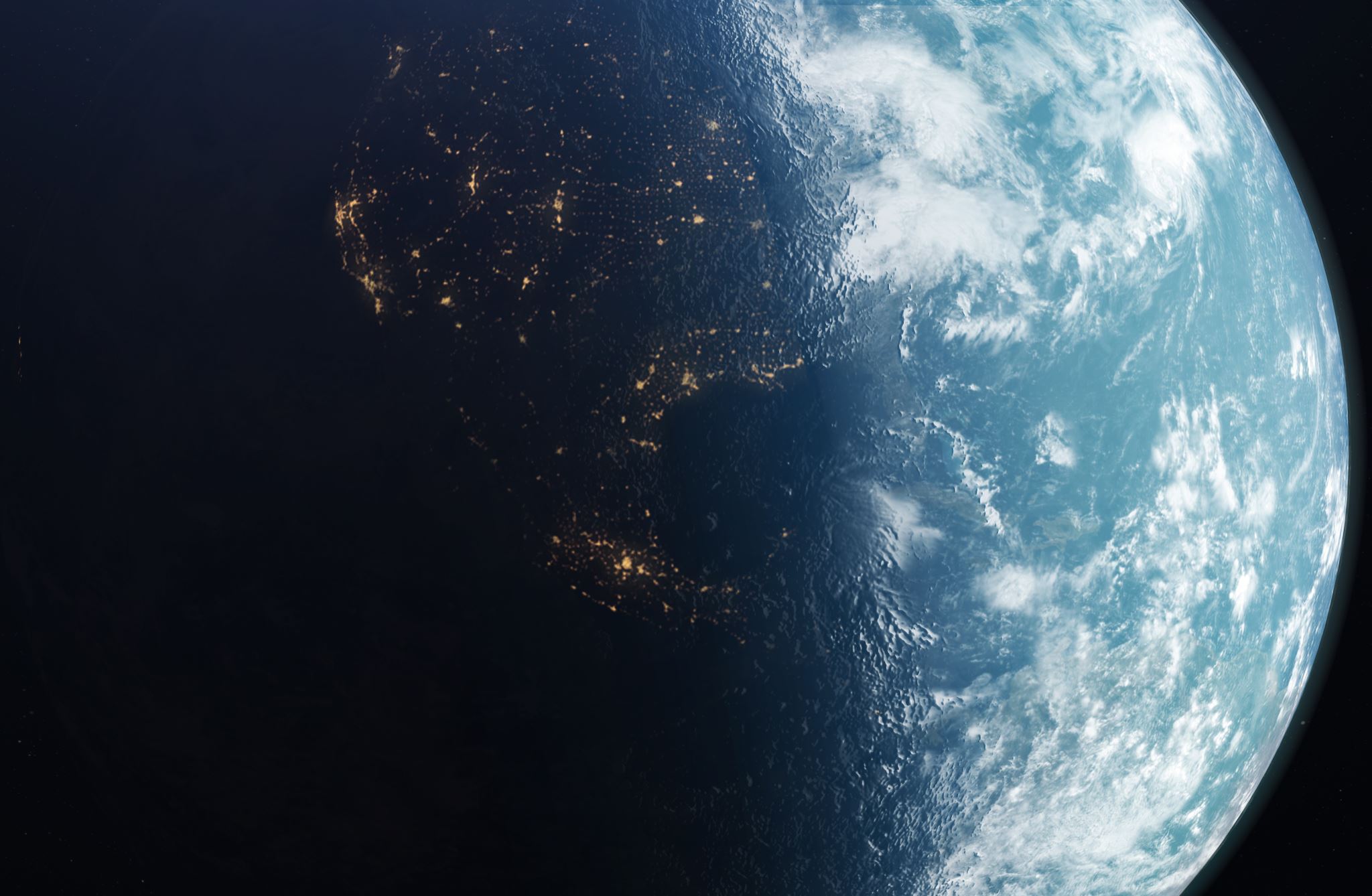 GLOBE Observerhttps://youtu.be/WXEJjAnbvNQ
https://youtu.be/nwkaoH47qTM
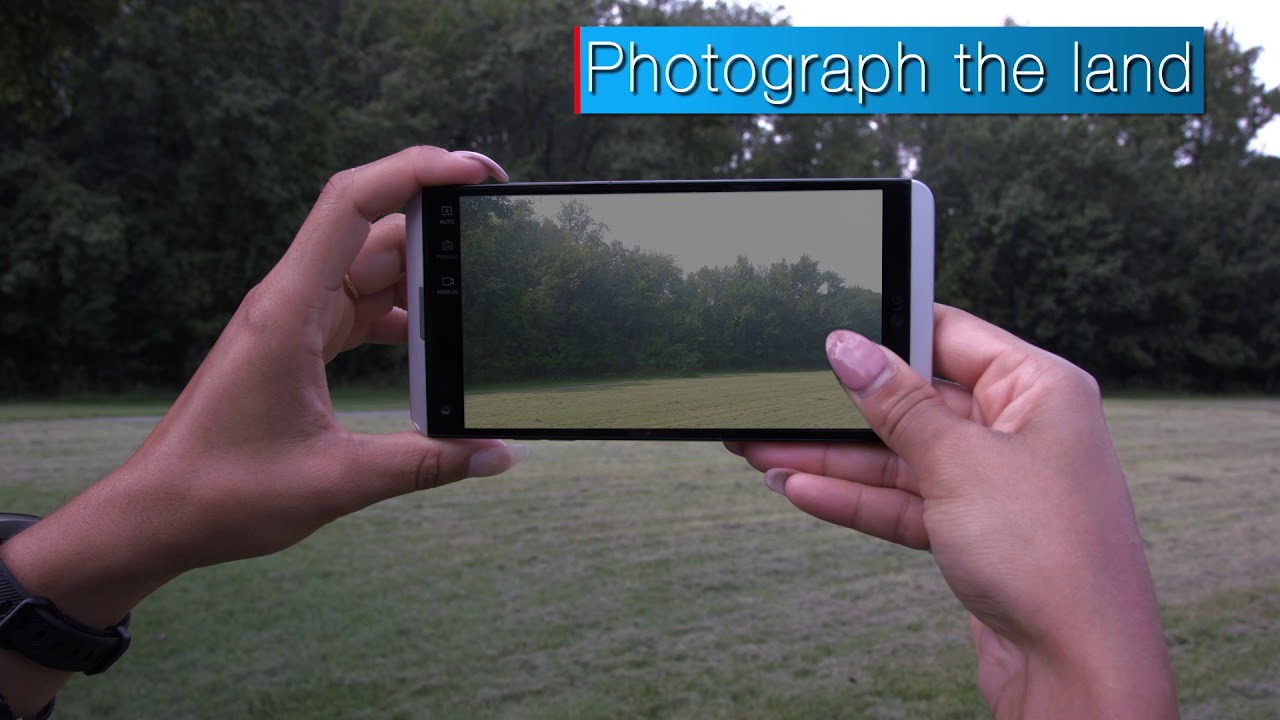 https://youtu.be/OcYM02AILOU
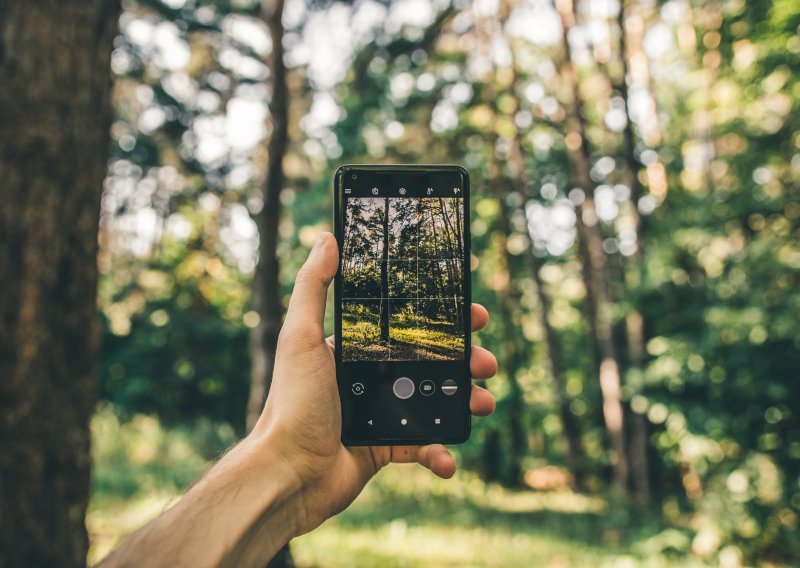 https://youtu.be/e3bjFUQ2dtg
Science on Your Phone!Be a Citizen Scientist!
Hvala na pažnji!